«ФИНАНСОВЫЙ ГЕНИЙ»
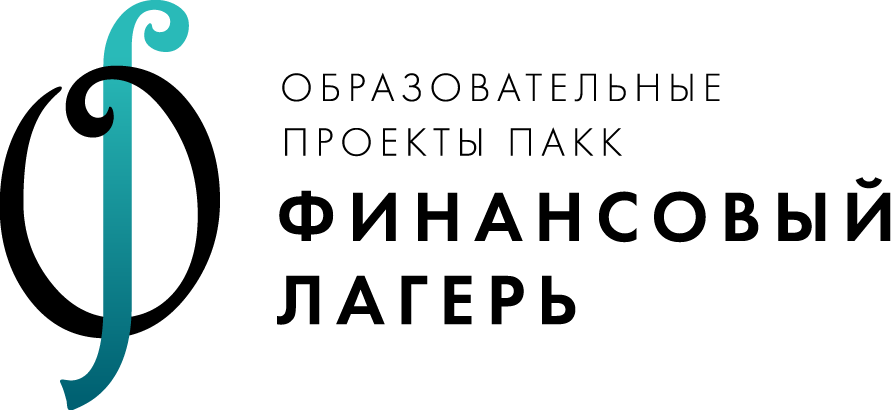 Таблица учета баллов
1
УЧЕТ БАЛЛОВ
2